The Whys and the Wherefores:MARKET AMERICA PRODUCT TRAINING
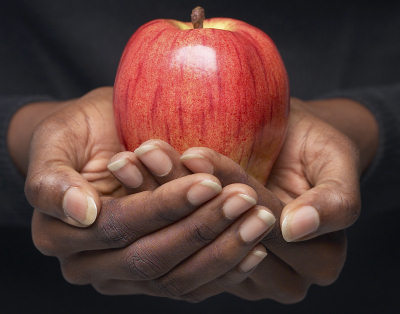 Product knowledge: What will help you develop a retail business?
Raising consumer awareness of health issues in this country….

Genetic Engineering of Crops

Domination of food production by handful of Multi-national Corporations
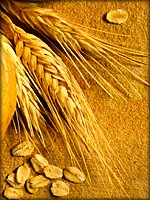 [Speaker Notes: GE crops INCREASE use of pesticides—insecticide use has dropped due to DNA splicing, but herbicide use outstrips the benefit. 
382 million pounds used in last 10 years with almost half (42%) of the total increase occurring since 2007. 


GM Food Health Risk:

Infertility
Immune Breakdown
Accelerated Aging
Insulin Regulation
Impairment of Organ function
Gastrointestinal Disruption
Mutation of Gut DNA---(PCC article #1)

Multi-nationals—Monsanto—Cargill--]
[Speaker Notes: Propaganda from big fast food on healthy benefit of GRILLED chicken --it is carcinogenic (our product AGE combats this)]
[Speaker Notes: Nitrates  are neuro-toxins that can cause brain lesions too]
[Speaker Notes: School lunches—supersize me—all carbs, sugar—remedies inadequate (removing pop machines, “skim milk” low fat etc) still on the Govt dole using commodity foods & buying cheap]
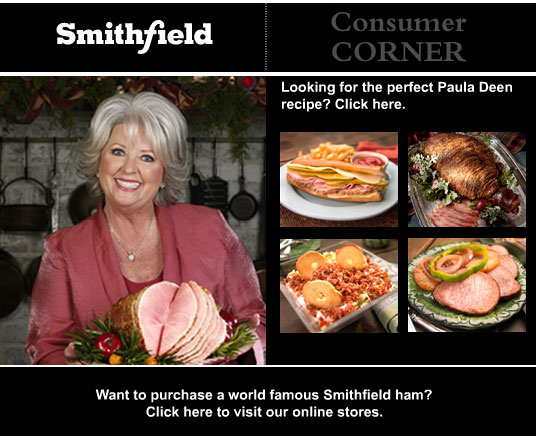 Paula deen ad
[Speaker Notes: Our food system depends on the consumer not knowing anything about the production of the animal they’re eating—cheapness & ignorance are mutually reinforcing.]
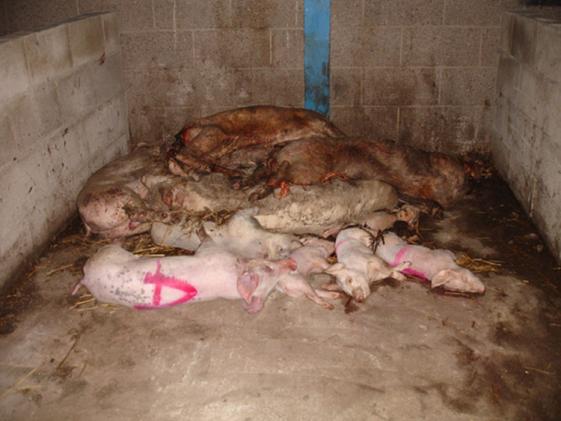 Pig kill floor
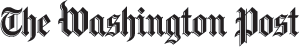 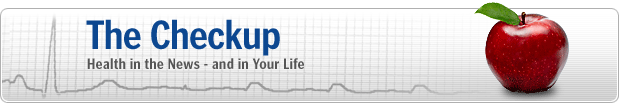 We’ve all heard of greenwashing — companies disingenuously presenting their products and policies as environmentally friendly. But pinkwashing? Pretending to care about the breast cancer movement while manufacturing products that are linked to the disease? Who would stoop so low?  I’ll give you one guess.

Yes, the same fried-food masterminds who recently brought the world that bun-less grease-fest known as the “Double Down” (two slices of bacon, melted slices of Swiss and pepper jack cheese and a dollop of ‘the Colonel’s sauce” stuffed between two pieces of fried chicken) are now taking a stand against Breast Cancer with their “Buckets for the Cure” campaign.

The problem? Diets high in fat, sodium and carbohydrates — you know, kind of like what you find in a bucket ‘o deep-fried KFC goodness — are widely acknowledged to increase your risk of heart disease, stroke, diabetes, high blood pressure, and (last but not least) obesity. And, wouldn’t you know it, obesity just happens to be one of those conditions that put women (especially post-menopausal women) at a much higher risk of developing breast cancer, and everyone — men included — at a higher risk for over 100,000 other types of cancer.
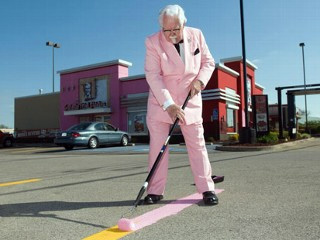 Where is going GREEN, really going??
Product knowledge:What will help you develop a retail business?
Raising consumer awareness of health issues in this country….

Pharmaceutical Propaganda that every issue is resolved by drugs….





Where our population is headed if things don’t change…. 

Developing a passion gives your mission purpose, & clarifies intent!
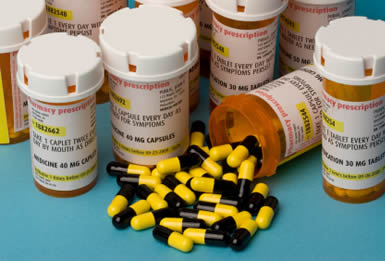 Conversational marketingWhat we can do to change perception at a Grassroots level
Informing those who are INTERESTED & welcome info;  “Did you know…?”

You cannot assist those whodon’t match your commitment,to their own well-being.
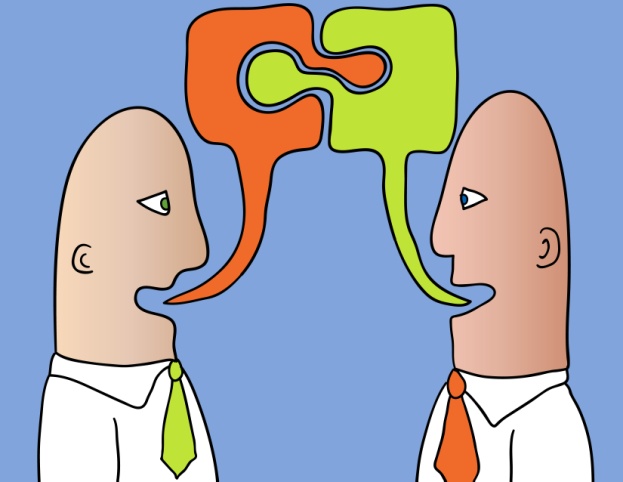 Conversational Marketing
Product belief—based on science—not marketing.


Product Specialties—what is unique about what?
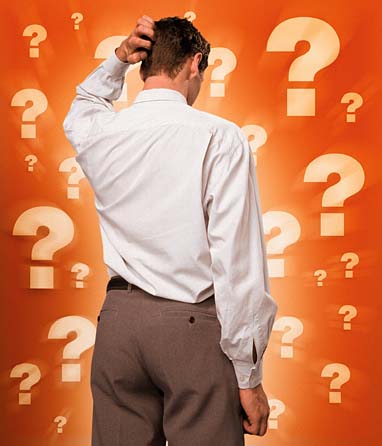 Stepping Stones along the Pathto Wellbeing…………
Natural Health & Nutrition Take charge of your own Well-being… If not you, then WHO do you trust to do it?
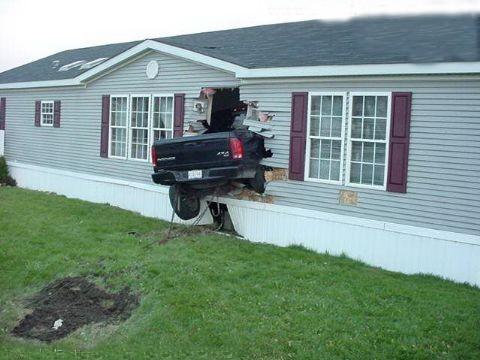 This slide presentation has not been evaluated by the Food and Drug Administration (FDA). It is for educational purposes only. It is not intended to diagnose any disease or condition or to recommend a treatment for any disease or condition.
The purpose of this presentation is to educate & help the average person better understand how the Body Systems work.
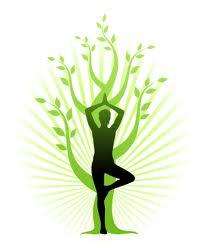 2 Basic Principals of Natural Health
Feeding and nourishing the body systems
                     

   Cleansing and removing 		toxins from the body
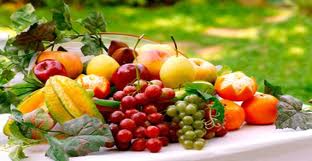 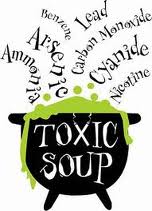 All Bodily Systems Need to work in Concert with each other
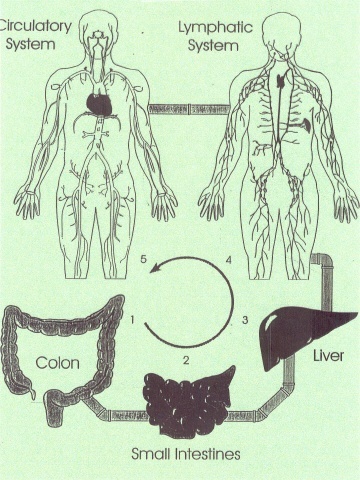 Small intestine

Colon

Liver

Lymphatic System

Circulatory System
The Digestive System
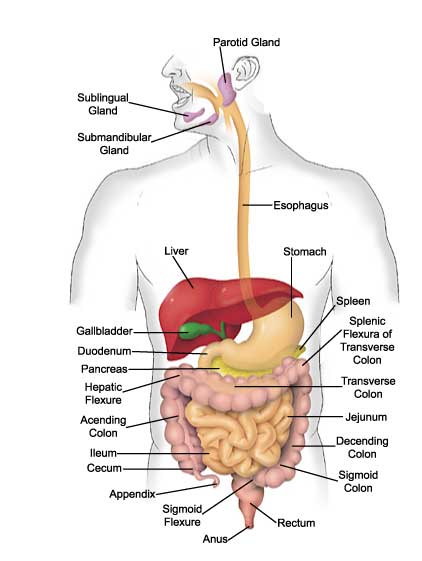 Where most of the nutrients & toxins are absorbed in our bodies

The Foundation of your Immune System
Digestion
Step 1. We Chew the Food…..
As we chew, saliva moistens it for easy swallowing. A digestive enzyme called amylase, found in saliva, starts to break down carbohydrates (sugar & starch) before the food even leaves your mouth.
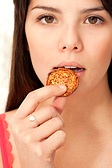 Digestion
Step 2. The food moves down to the stomach
The Stomach is the only acidic organ in the body.

The stomach breaks the food 
down and turns it into an 
isotonic liquid called CHYME.
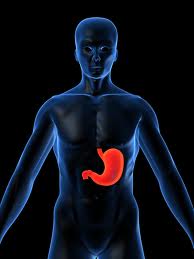 Digestion
Step 3. The Chyme moves from the stomach to the small intestine

The small intestine is about 21 ft long and 
1.5 in diameter

The small intestine is where most of the absorption takes place
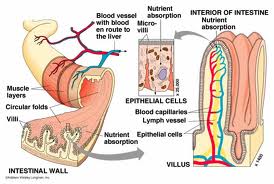 Absorption
Distribution of Nutrients & Toxins
Inside small intestines: 1,000’s of
Fingerlike structures called “Villi”

Everything absorbed thru Villi enters bloodstream & lymphatic system; then is distributed thru-out the body
(medications, nutrients, chemicals, toxins)

The outside surface area of VILLI & MICROVILLI add up to 200 sq. meters (size of a tennis court)
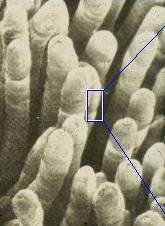 pH  Scale
Healthy pH
5.8     6.0      6.2      6.4     6.6      6.8     7.0      7.2      7.4      7.6     7.8
Acid			             	                             Alkaline
Digestion
pH Levels…why are they important?
pH means “Particles of Hydrogen”, and is the symbol for the degree of acidity or alkalinity in a solution.

Maintaining stable hydrogen ion concentrations in body fluids is essential to life.

	   The ideal pH for saliva is between 6.8 & 7.2.
Digestion
90% of the population has a pH imbalance & blood chemistry that is too acidic, due to diet
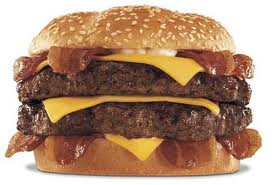 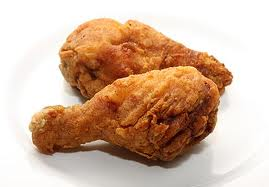 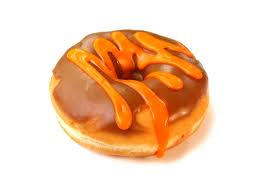 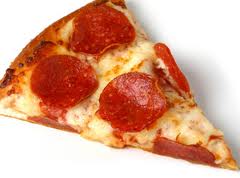 Health challenges associated with overly acidic blood chemistry include:
Gout
Lupus
Cancer & Tumors
Heart disease
Fibromyalgia
IBS
Crohns disease
Arthritis
Type 2 Diabetes
Depression
Chronic Fatigue
Allergies
Digestion
Causes of highly Acidic pH imbalances
Diet of High Animal Protein (80%) —
Low Complex Carbohydrate (20%)
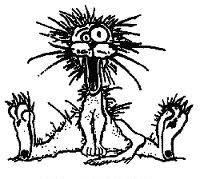 High Stress Levels
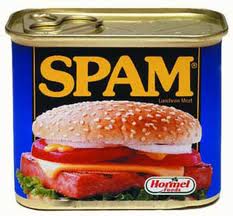 Highly processed food (containing preservatives)
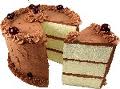 High Glycemic-High sugar diet
Digestion
Foods that affect pH levels
Maintain ideal pH levels to create blood chemistry alkalinity by eating:
80% Alkaline Forming Foods
20% Acid Forming Foods
All Animal protein-
Meats, poultry, fish & eggs

Grains (unsprouted)

Sugar & Syrup (except honey & agave

Nuts & Legumes
Fruits
Vegetables
Brazil nuts 
Almonds
Lima beans
Soybeans
Sprouted grains
	& seeds
Coconuts
Digestion
Step 3. The unutilized chyme passes into the Large Intestine (Colon)
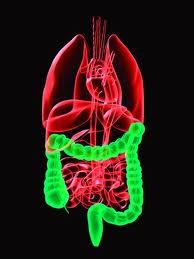 Large intestine is about 5 feet long and 2.5 inches in diameter
Colon should eliminate unused food & toxin from body 2—3 times daily
The Digestive System Challenge
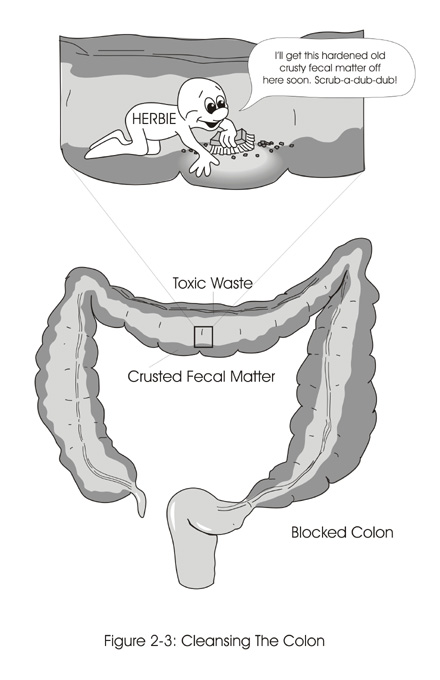 AUTOINTOXICATION
Toxic chemicals produced by bad colon bacteria--generated by undigested food & food chemicals

Continuous diffusion of toxins thru colon wall & into bloodstream—delivered to distant cell sites

Western Diet causes waste build up in colon, leading to autointoxication
More System Challenges….
Blood carries toxins to the Liver
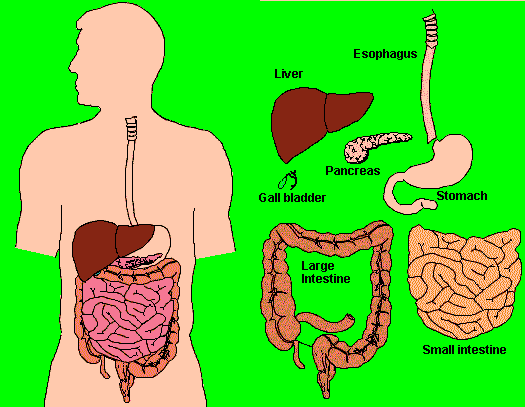 The Liver filters blood

Excessive years of toxic filtration, & liver becomes impaired

Liver impaired by toxins produced by autointoxication inhibits the Lymph System from processing waste—immune system breaks down
Long Term Results from Toxins Leaking from Colon
Years of running TOXIC blood through entire body suppresses the immune system, & health deteriorates
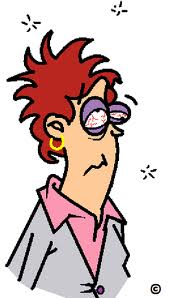 Heart Disease
High blood Pressure
Arthritis
Gout
Cancer
Allergies
Asthma
Diabetes 
Auto-immune diseases
Digestive diseases…
& MORE…..
The Lymphatic System
“Command Central” of the Immune System
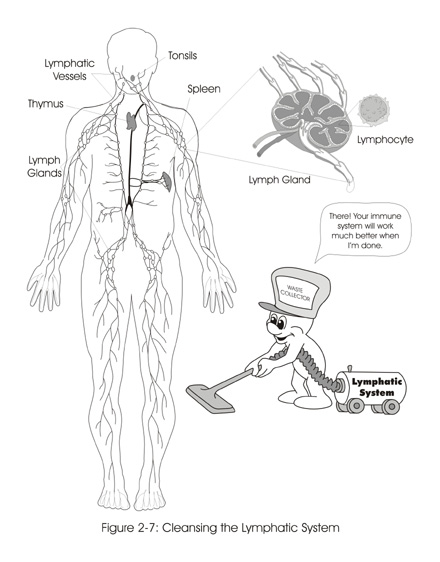 A connected network like the Circulatory system
Has no pump, fluid moves passively during muscle contraction
Transports white blood cells or macrophages that engulf bacteria, viruses, fungi, antigens
Cleans up intracellular &       cellular waste
Lymphatic System Challenge
Functioning correctly, Lymph system will process it’s waste into the Colon, where it’s trapped in mucus & excreted
When Colon & Liver aren’t working to capacity, Lymph system will dump its waste elsewhere in the body
Age spots

Autoimmune diseases

Cancer (Lymphoma)

Elephantiasis
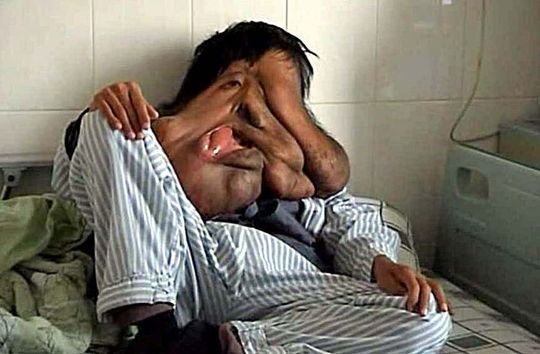 The Circulatory System
The Transport system for your Blood—Heart, Arteries, & Veins
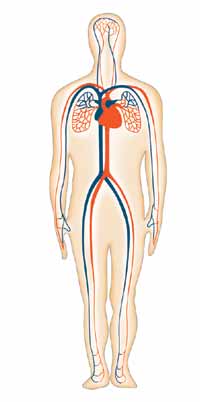 Before you have problems with your circulatory system, (high blood pressure, heart disease) you will have had problems with…
Digestion

Elimination


Autointoxication
What Challenges the Systems of the Body?
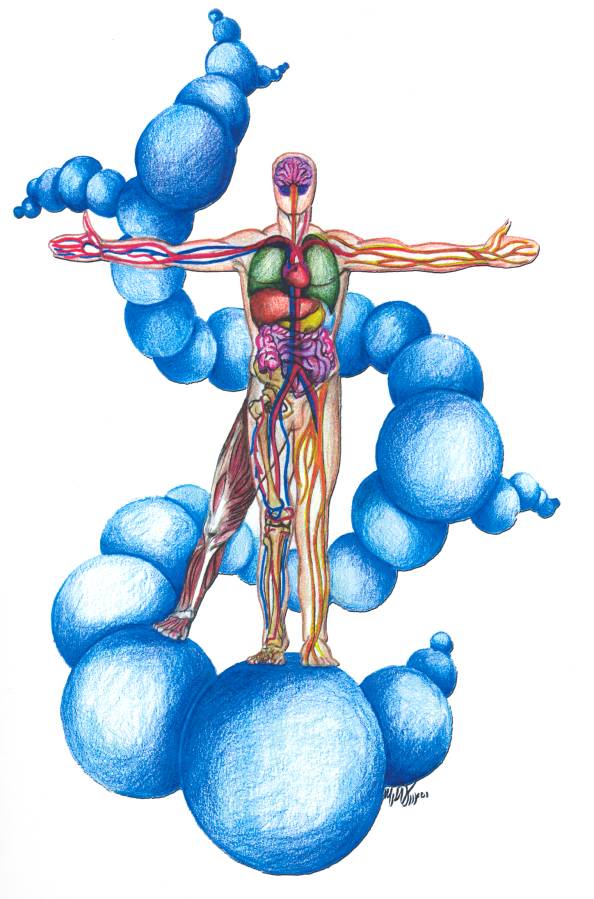 Poor Nutrition

Compromised Digestion & Absorption

Free Radical Damage
The Typical Western Diet
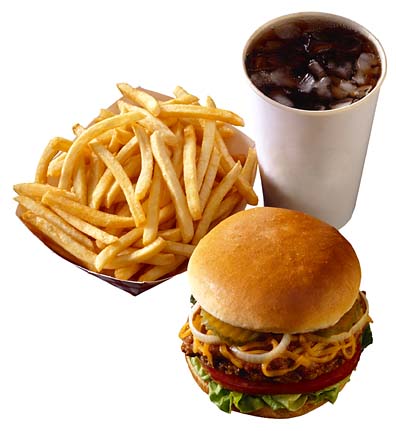 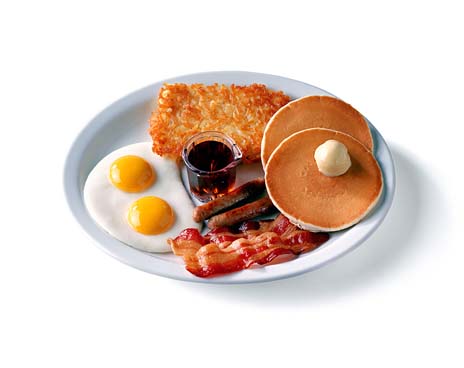 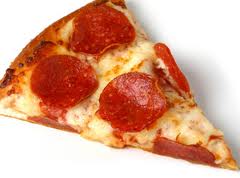 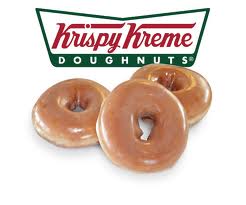 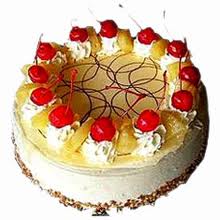 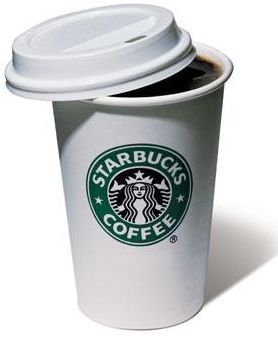 Western Diet
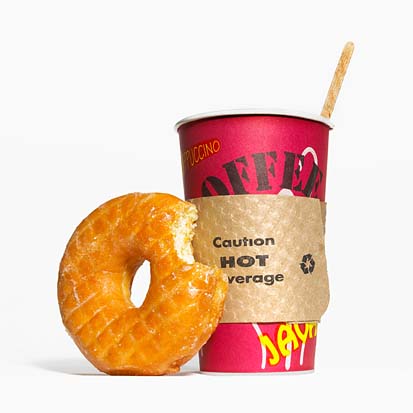 Refined Food– 
white flour & sugar—0 fiber
Hydrogenated Oil-
Fake fat—causes arterial lesions
Coffee-
Acidifying, destroys good bacteria
Sugar-
Destroys B-Vitamins, acidifies blood chemistry
Western Diet
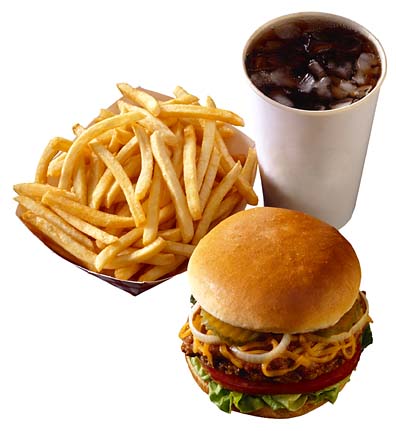 High Fructose Corn Syrup-
found in everything…& goodies like Phosphoric 
Acid in soda…
Fast Food---
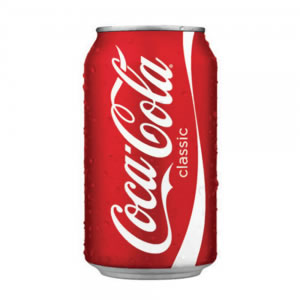 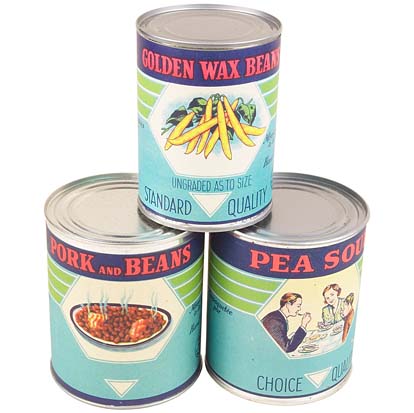 ---Canned Food-
   Loaded with salt     & preservatives
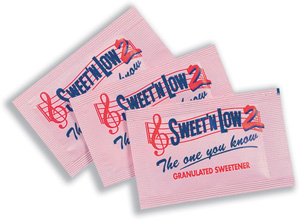 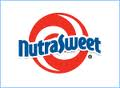 --Artificial Sweeteners
Possible Symptomsof an Unhealthy Colon & Liver
Headaches

Fatigue & Dizziness

Skin Disorders (eczema, psoriasis, acne)

Body Odor & Bad Breath

Difficulty Sleeping
Hangover Feeling in the Morning

Swelling/Edema

Tenderness Under the Rib
Cage
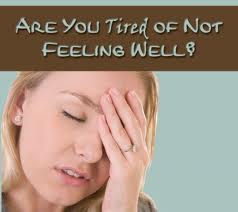 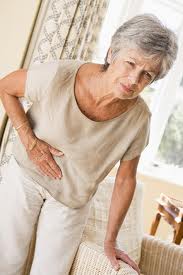 Solutions
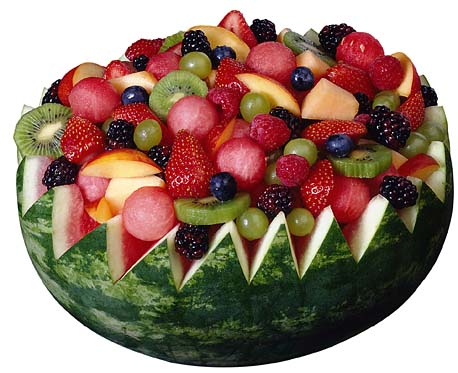 Adequate Nutrition
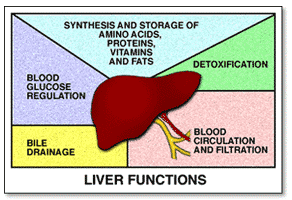 --Systemic Cleansing
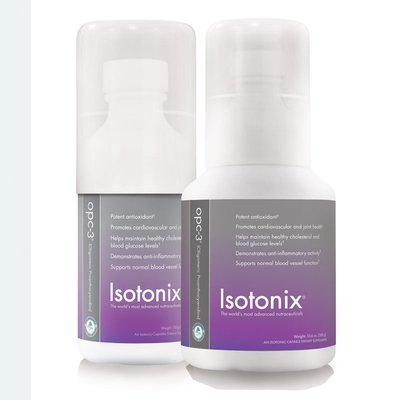 Supplementation
What is Free Radical Damage……& why should             you be concerned with it?
Free radical is an electron that detaches from parent molecule during metabolic processes

		Part of normal cell chemical exchange, 			(such as Oxidation)

Harmful when excessive production (ROS) is not neutralized by counteraction --- Anti-Oxidants (Bioflavonoids, polyphenols, carotenoids, etc.) 


	Damaging to DNA of Cells if not 
	neutralized


Mutated cells lead to degenerative 
disease when Immune System 
is continually suppressed
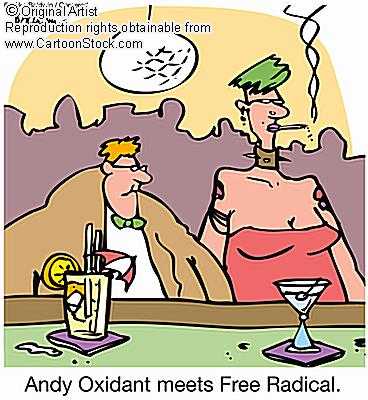 [Speaker Notes: Reactive oxygen species]
Anti-Oxidants
Neutralizes Free Radicals & prevents damage to the DNA of Cell
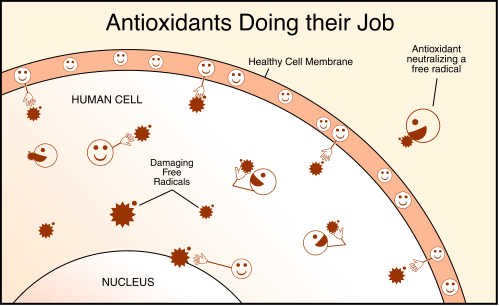 The body cannot
manufacture these 
micronutrients so they 
must be supplied in 
the diet.
Systemic Cleansing

Simultaneously Clean the Colon, Small Intestine & Liver
Once the colon is free of excess fecal matter and the blood and liver have been detoxified, the Lymphatic System can now empty its waste into the colon
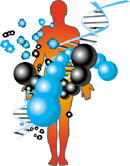 Add a daily fiber supplement

Use a high quality herbal colon/liver cleanse

Supplement meals with Digestive Enzymes
Choosing the right supplementationfor optimal health
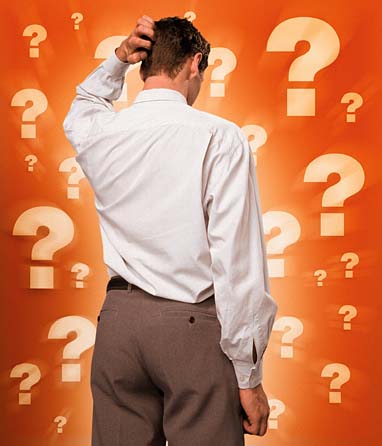 Supplement Types & 
Bioavailability Rates
High Quality Tablets
No binders & fillers
Limited bioavailability

Low Quality Tablets
Contain binders & fillers
Limited to NO bioavailability

Capsules and Gel Caps
  Limited Bioavailability	

Liquid Herbs and Nutrients
  Limited Bioavailability
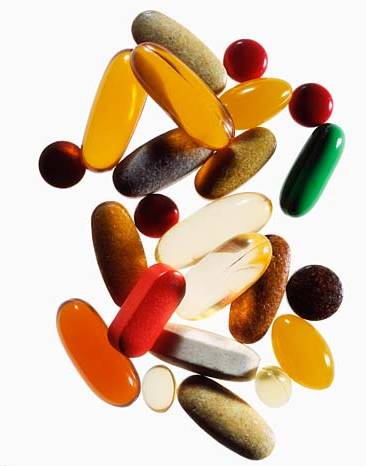 Isotonic Nutrition
What is Isotonic?
Iso  means  “the same”
Tonic means “pressure
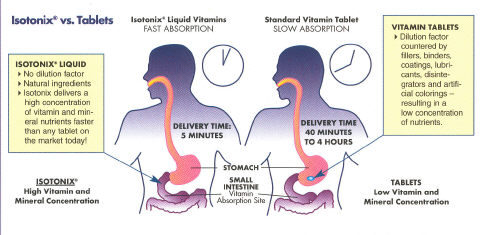 Isotonic Nutrition
90%  to 95% absorbable

Drink on an empty stomach

5 minute delivery time

Delivered to the small intestine with no dilution
No binders, fillers, or coatings
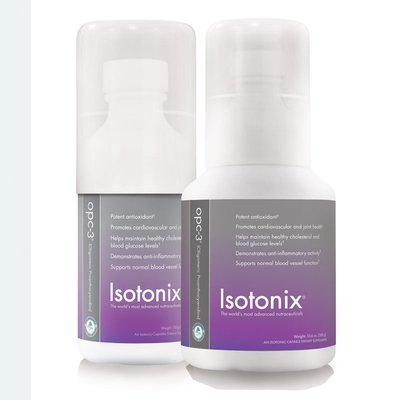 Recommended Ongoing Supplement Program
OPCs/ORAC Anti-Oxidants
Digestive Enzymes
Calcium

Multiple Vitamin
B Complex

Complete Greens
Multi-Minerals 

Omega 3 Oils
Nothing is More Valuable Than Your Health!
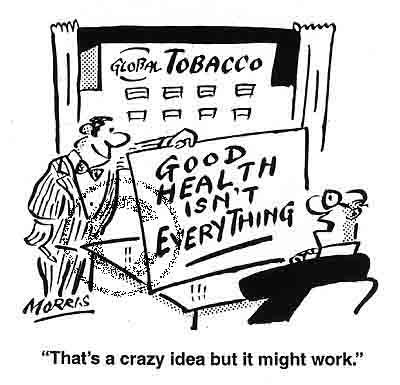 Take responsibility for yours now!